How did Palestinian nationalism change in the 1960s and 1970s?
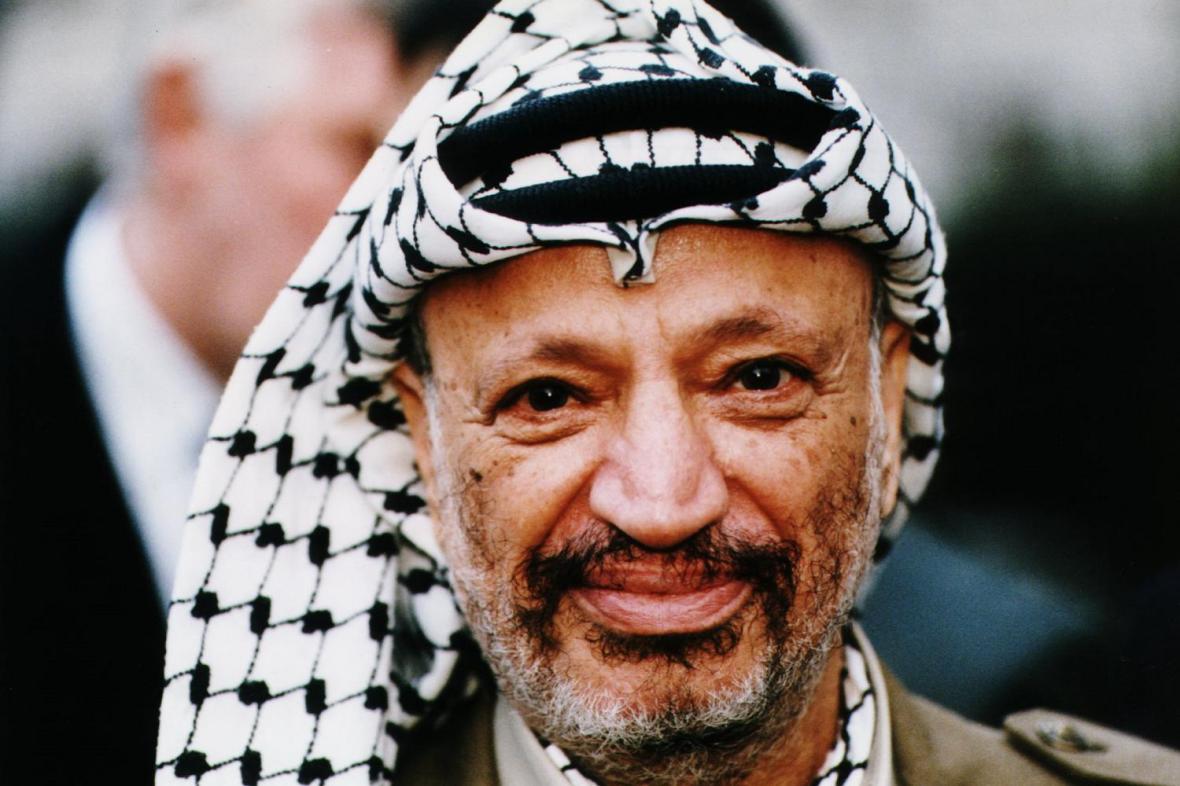 Lesson 10
Learning objectives
By the end of this lesson, you should be able to:
Identify the impact of the June 1967 War on Palestinian nationalism
Describe the Palestinian national movement in the 1960s and 1970s
Explain the differences among Palestinian nationalists at this time
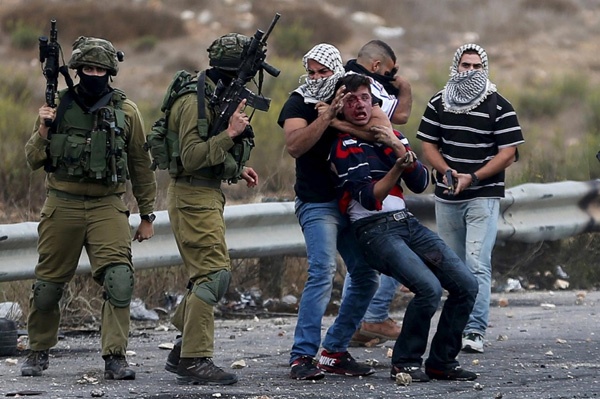 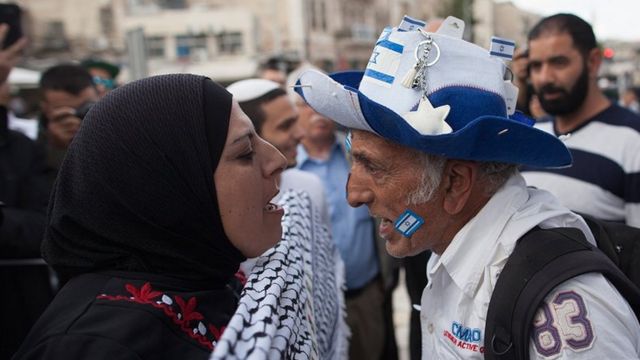 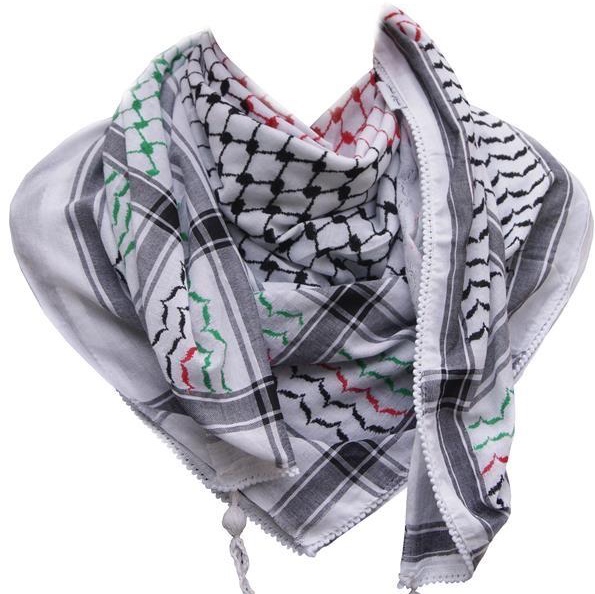 Answer this question with the person next to you:

What comes to mind when you see this scarf (the keffiyeh)?
Violence?

Resistance to oppression?

Liberation?
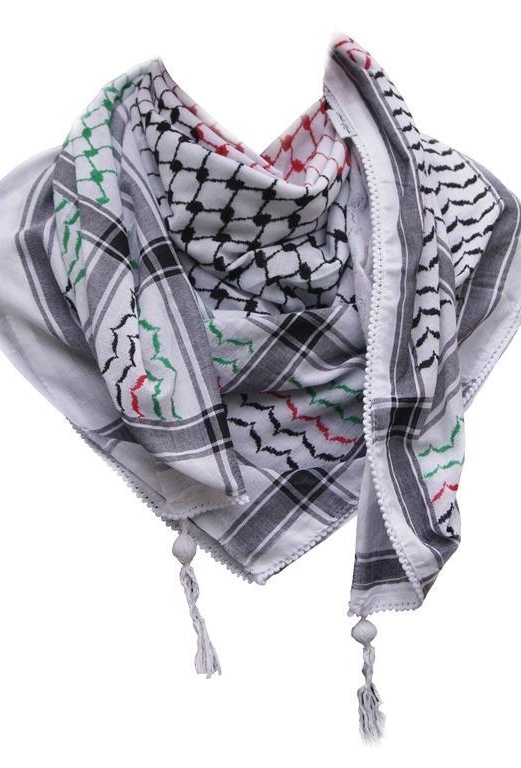 The keffiyeh
A traditional Middle Eastern headdress because it protects from the sun and the sand
Became a symbol of Palestinian nationalism during the Arab Revolt of 1936-1939
Can you remember what this revolt was?
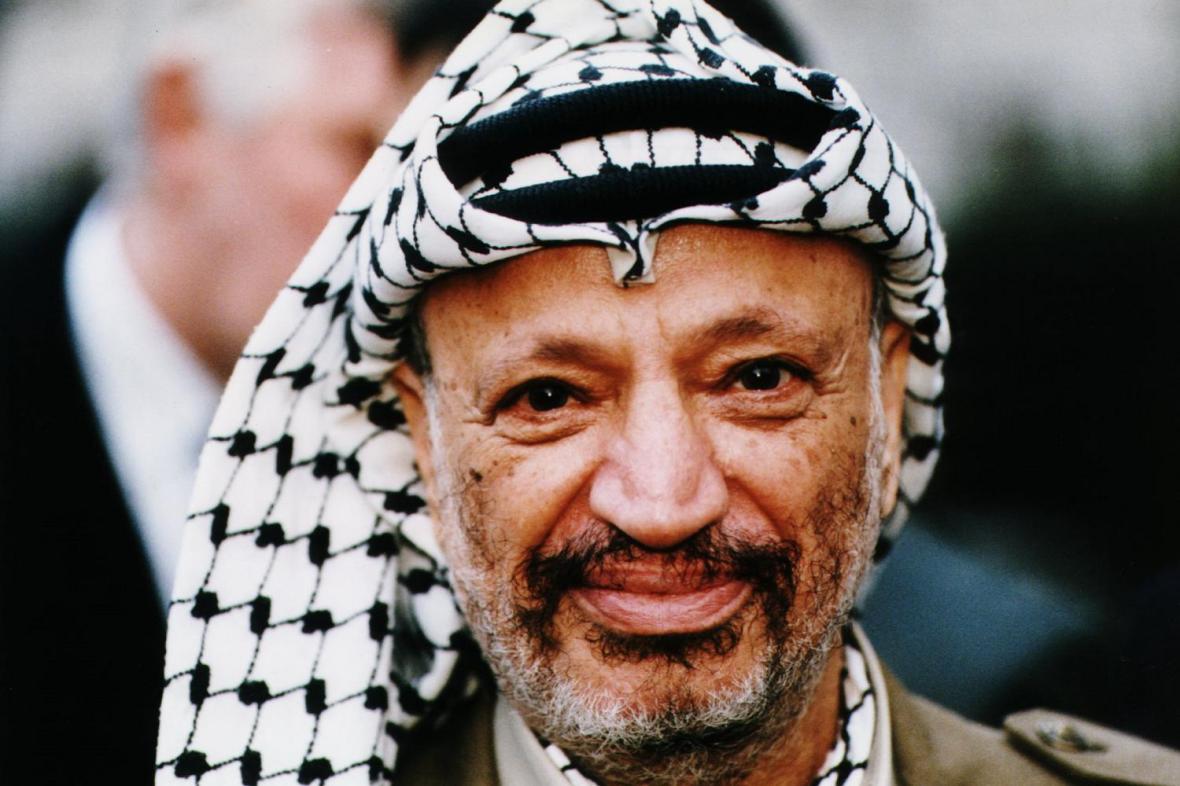 a nationalist uprising by Palestinian Arabs against the British administration of the Palestine Mandate
The keffiyeh became very popular in the 1960s and was worn by Yasser Arafat (who we’ll look at today)
It is an important symbol of Palestinian nationalism
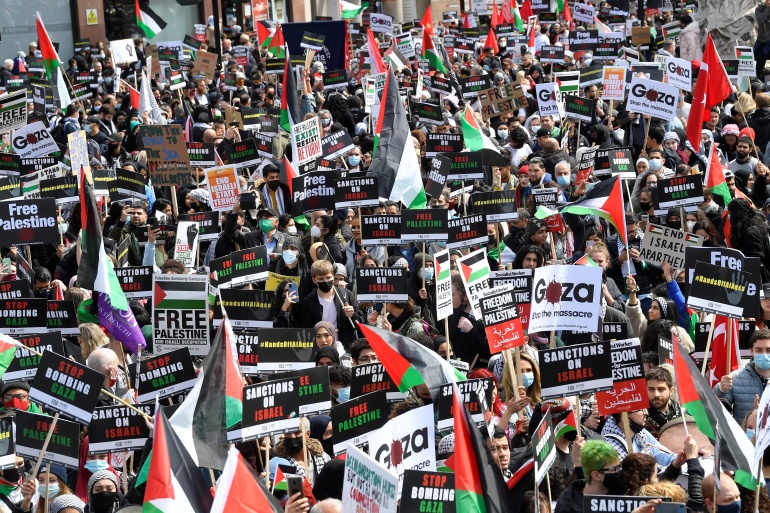 In May 2021, demonstrations for Palestine took place across the UK.
180,000 individuals gathered in London

How many keffiyehs can you spot in this photo?
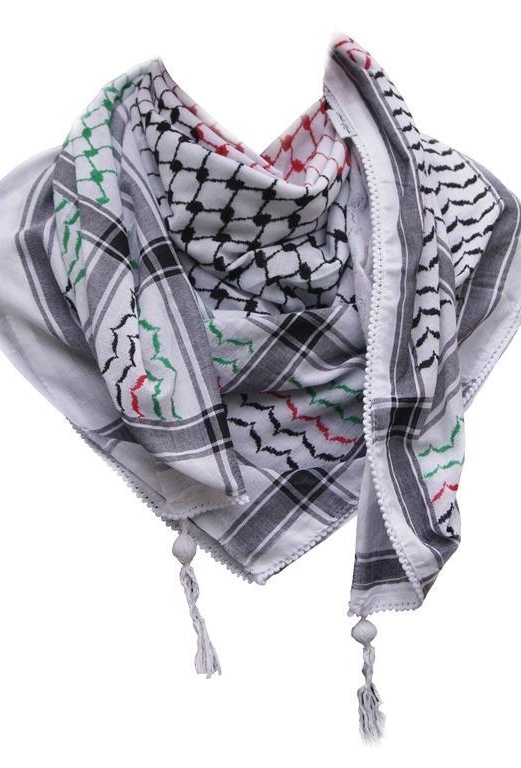 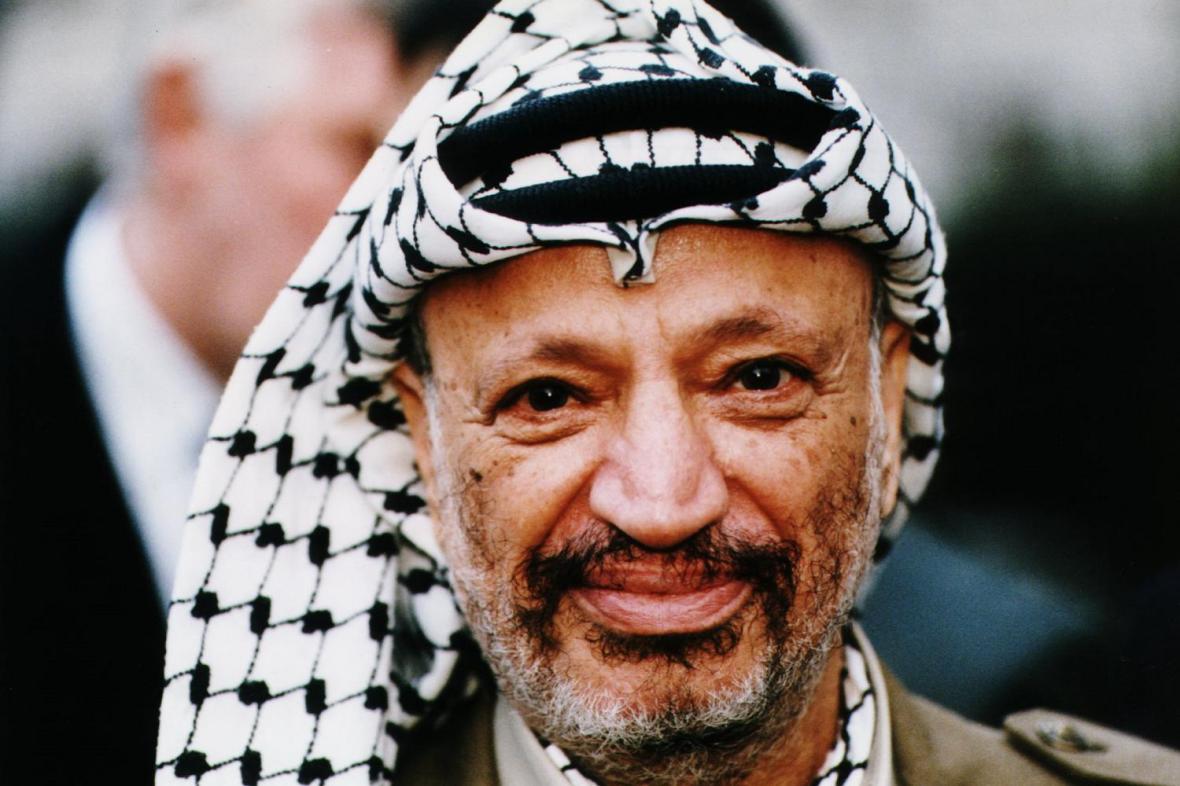 Can you guess some of today’s keywords using these images?
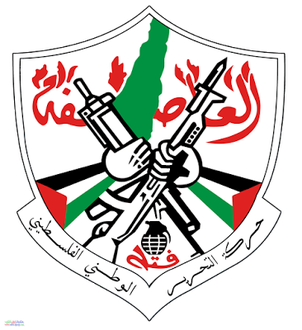 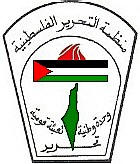 Fatah
Yasser Arafat
keffiyeh
Palestine Liberation Organisation (PLO)
Today’s keywordsAdd these to your glossary
observer status at the UN: the ability to participate in UN activities, but not to vote
Recap
Extension question: why might the geographic division of Palestinians be problematic for the nationalist movement?
In small groups, answer these questions:
1) What is nationalism? What are some examples? (You can use your notes from Lesson 3)



2) What is Palestinian nationalism?


3) Where did Palestinians live after the Nakba of 1948 and Naksa of 1967?
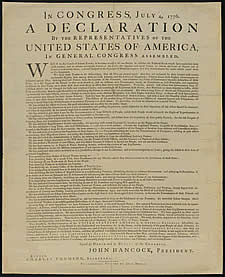 Nationalism: the belief that one's country or state is distinct from and superior to others, and that it should govern itself
1800s: American Declaration of Independence (1776), French Revolution (1789), emergence of Zionism
1900s: WWI, Arab Revolt of 1936-1939, Nazi Germany, India, Nasser & Arab nationalism
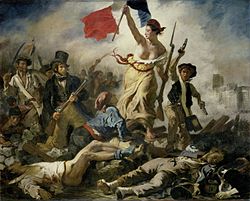 The movement of Palestinians to establish a Palestinian state 
Broke away from Arab nationalism in the early 1900s, partly due to the threat of Zionism
Demonstrated in the Arab Revolt of 1936-1939
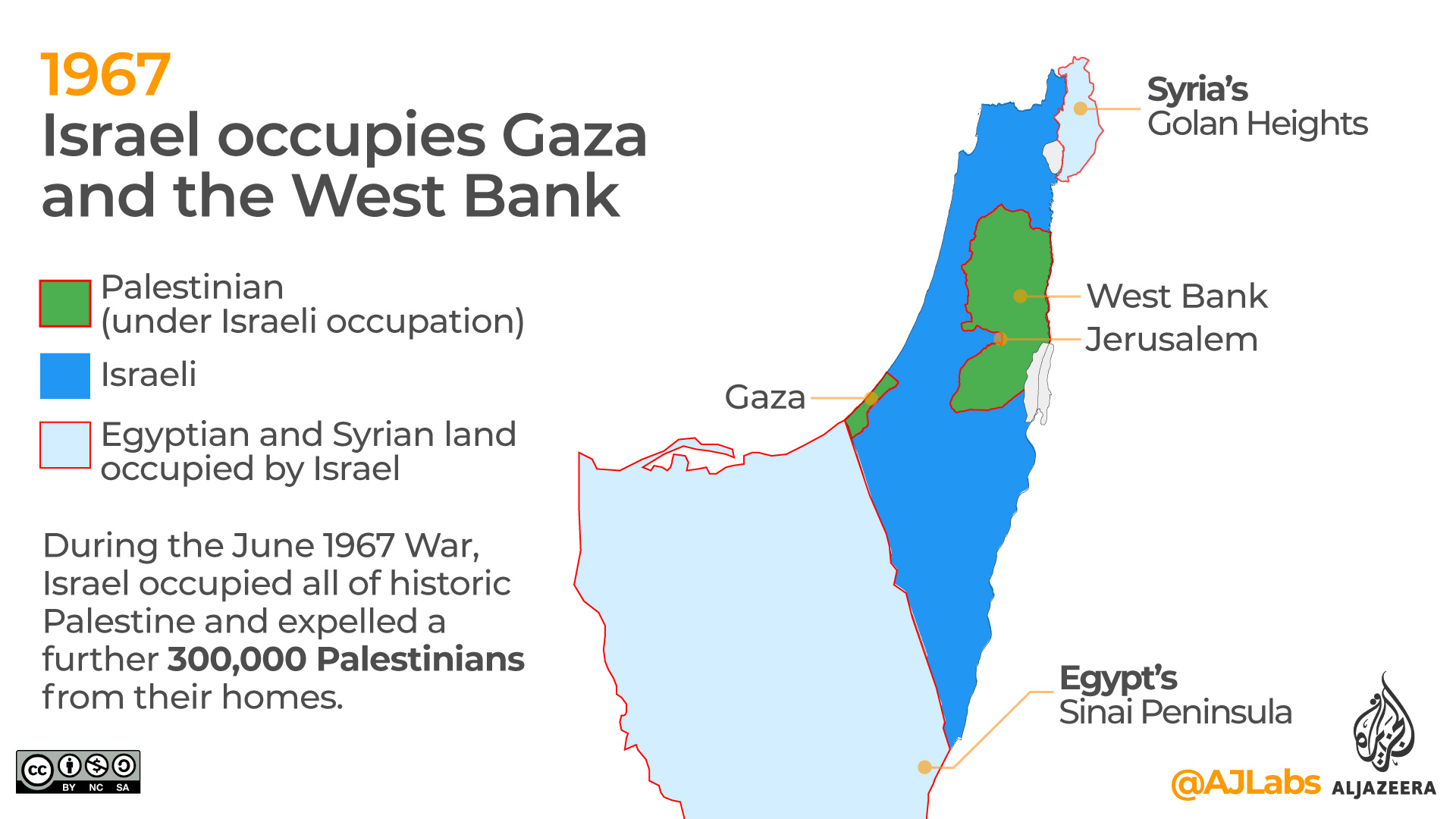 3. In Gaza, under Egyptian control
1. Within the new state of Israel, as second-class citizens
4. In big tented refugee camps run by UNRWA in Jordan, Lebanon and Syria
2. In the West Bank, under Jordanian control
The impact of June 1967 on Palestinian nationalism
With the person next to you:
What happened in June 1967? What were the consequences?
Over 6 days in June 1967, Israel defeated Egypt, Jordan and Syria
By occupying the West Bank, Gaza, East Jerusalem, the Golan Heights and the Sinai Peninsula, the territory under Israel’s control quadrupled (4x)
Witnessing this defeat of their Arab neighbours, Palestinians realised that they needed to strengthen their own national movement against Israeli aggression
However, the Palestinians were geographically divided at this time 
This meant that the Palestinian nationalist movement was divided too
We are going to look at this today
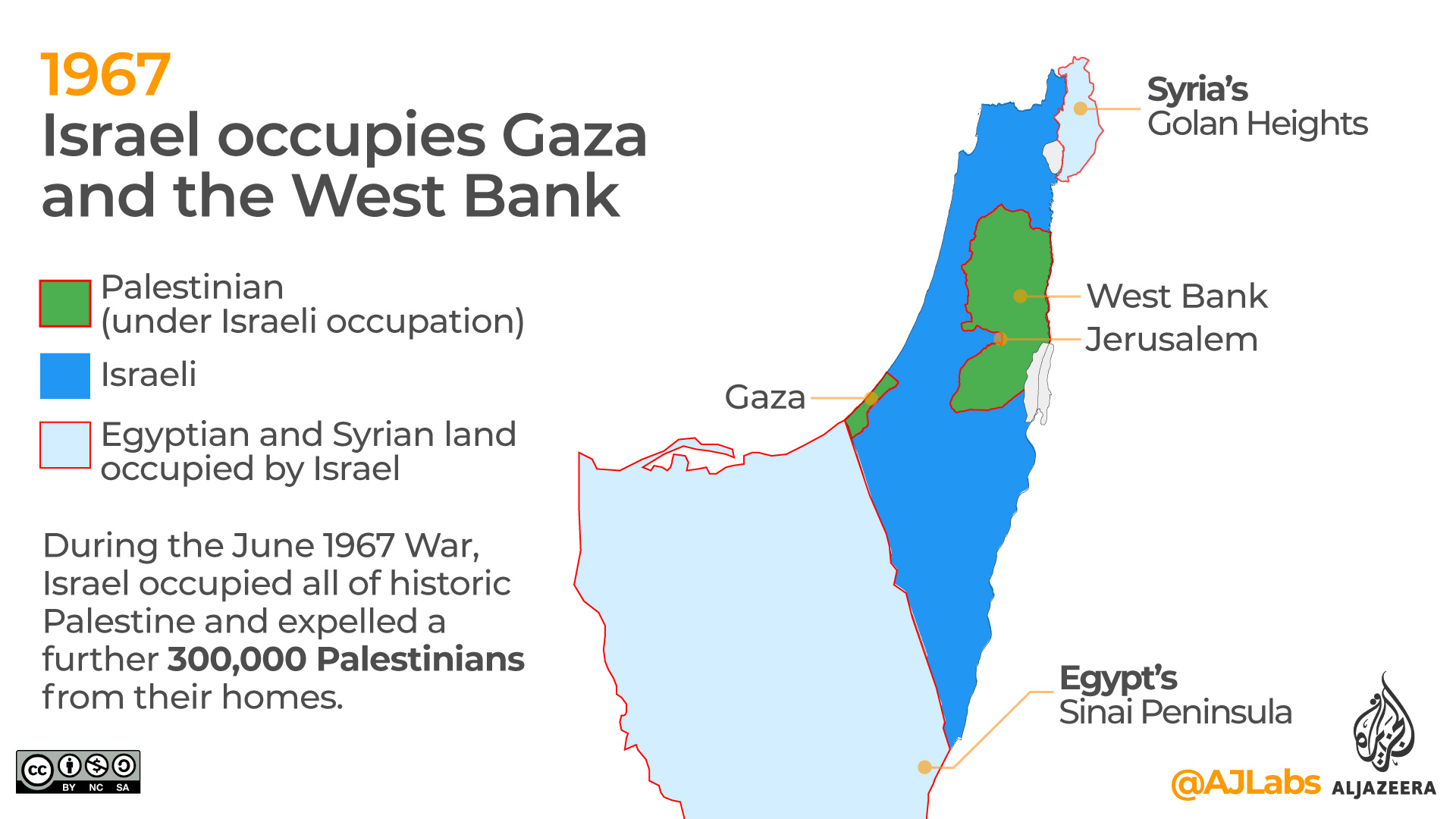 Imagine you were Palestinian in 1967. How would you feel?
Now we are going to look at Palestinian nationalism in more detail
It would be helpful to make a note of these acronyms at the top of your page: 

PLO: Palestine Liberation Organisation PFLP: Popular Front for the Liberation of Palestine
10a. Use the cards below to create a brief timeline in your book of the key events in Palestinian nationalism between 1959 and 1972:
October 1959: Fatah is established by Yasser Arafat
September 1970: PFLP hijacks and blows up three planes (without passengers)
1967: Fatah joins the PLO
1964: Nasser convenes the first Arab summit in Cairo and the PLO is established
September 1972: nine Israeli athletes are massacred by the Black September group at the Munich Olympics
1967: George Habash establishes PFLP
March 1968: The Battle of Karameh increases Yasser Arafat and Fatah’s popularity among Palestinians
Movement started among Palestinians in refugee camps in Egyptian-controlled Gaza in 1950s. Why was Gaza controlled by Egypt at this time?
Inspired by the Algerian liberation movement
Main founder was Yasser Arafat (pictured), alongside other Palestinians who had attended university in Cairo, Egypt or Damascus, Syria
Formally established during a series of meetings in Kuwait in 1959
Became very popular among Palestinian refugees in refugee camps and urban centres (eg. Amman, Jordan and Damascus)
Specifically about Palestinian nationalism (not Arab nationalism)
A non-religious, secular movement (advocated the separation of state and religion)
Strategy: armed struggle especially guerrilla warfare to pressure Israel into leaving the occupied territories
Guerrilla warfare: when small groups use military tactics (eg. raids/ambushes) to fight a larger military (eg. Israel)
Fatah’s popularity was boosted by the Battle of Karameh in March 1968, which was the Palestinians first victory over Israel on their own (without help from Arab states)
Still one of the most popular Palestinian political parties in 2021
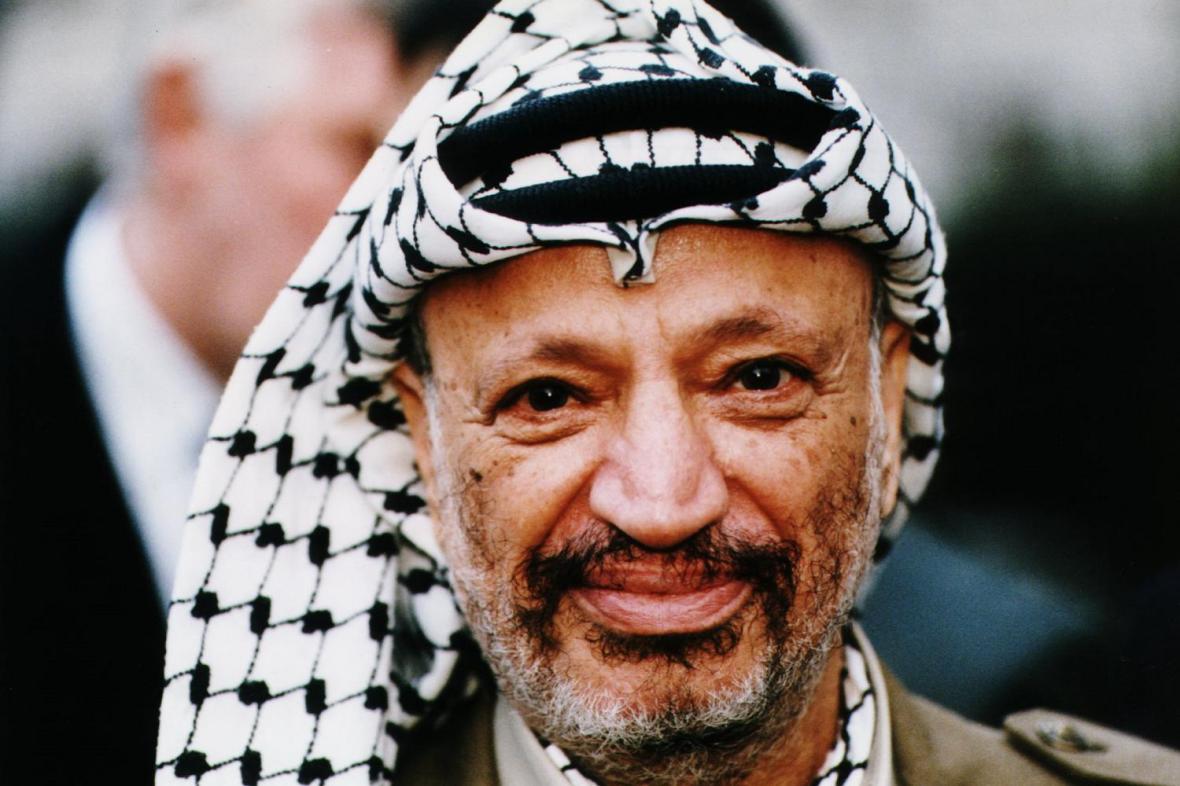 Fatah
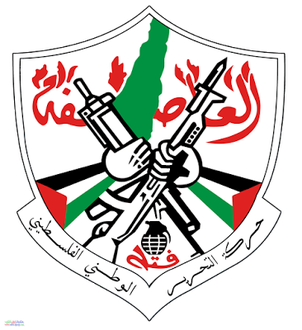 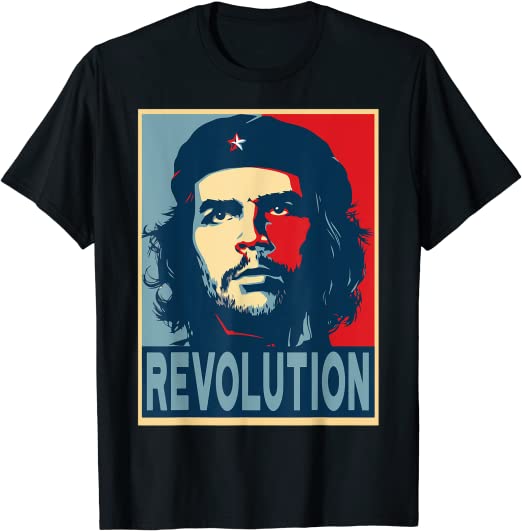 PFLP: Popular Front for the Liberation of Palestine
After Fatah, this was the next biggest Palestinian nationalist group in the 1960s and 1970s
Founded by Palestinian Christian George Habash (pictured) in 1967
Inspired by Latin American revolutionary ideology, especially Che Guevara
Habash had previously founded the Arab Nationalist Movement (ANM) in 1951, but in 1967 he focused on a more specifically Palestinian nationalism
Similar to Fatah, PFLP was a non-religious, secular group
Eventually wanted to establish a Marxist state in Palestine
Strategy: armed struggle, especially attacks outside Israel to bring global attention to the Palestine crisis
In 1969, PFLP hijacked three planes and blew them up (without passengers) in the Jordanian desert
In September 1970, PFLP hijacked four planes and blew three of them up (without passengers) at Dawson’s Field in Jordan
PFLP
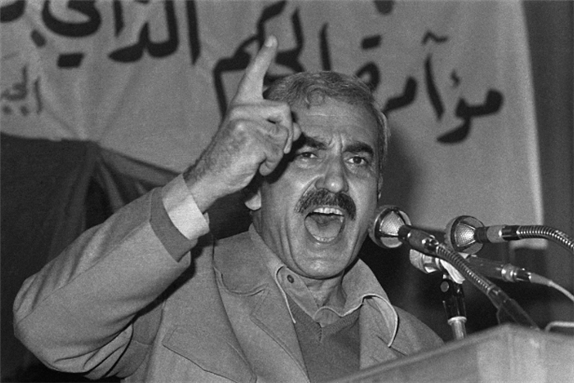 PLO: Palestine Liberation Organisation
Although Fatah was established in 1959, in the early 1960s there was still no recognised representative Palestinian body
To address this, Gamal Abdel Nasser of Egypt convened the first Arab summit in 1964 in Cairo. The aim was to establish a recognised representative Palestinian body
It was difficult to organise this, given the geographic dispersal of Palestinians at this time
Eventually, the PLO was established as a recognised representative body of the Palestinian people, with the motto ‘National Unity, Arab National Mobilisation, and Liberation’
The aim of the PLO was to establish a Palestinian state across the whole of Mandate Palestine
Strategy: armed struggle to achieve the liberation of Palestine from Israeli aggression 
Rather than thinking of the PLO as a rival to Fatah or PFLP, it’s best to think of PLO as an umbrella organisation (Fatah joined the PLO in 1967, and has mostly been the dominant party of the PLO ever since)
Since 1964, the PLO has been widely recognised as representative of the Palestinian people. It has had observer status at the UN since 1974
PLO
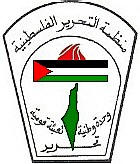 observer status at the UN: the ability to participate in UN activities, but not to vote
10b. Use this information to complete this table on Palestinian nationalism in the 1960s and 1970s in your book:
Watch 05:09 to 09:28 and add any extra information to your table
https://www.youtube.com/watch?v=aGC_hHii1jo&feature=emb_logo
10b. Use this information to complete this table on Palestinian nationalism in the 1960s and 1970s in your book:
With the person next to you, use your completed table to answer these questions
Now join up with another pair and share your answers
After 1967, the PLO and Fatah launched attacks on Israel from Jordan
This meant that when Israel retaliated, Jordan was affected
King Hussein of Jordan was also concerned because half of the Jordanian population were Palestinian refugees and this threatened his leadership! 
In 1970, King Hussein expelled the PLO from Jordan and fighting ensued. This is known as Black September
The PLO had to move to Lebanon
As a result of this expulsion from Jordan, a group called Black September emerged 
In 1971, this group assassinated the Jordanian Prime Minister
In 1972, they massacred nine Israeli athletes at the Munich Olympics
The PLO, Jordan and Black September
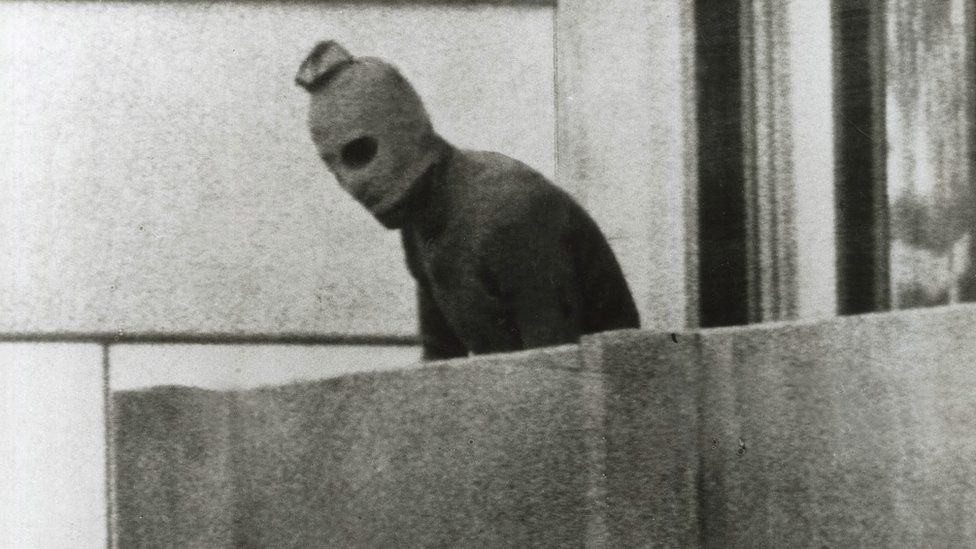 Why was King Hussein of Jordan worried about the PLO in 1970?
1982 Lebanon War
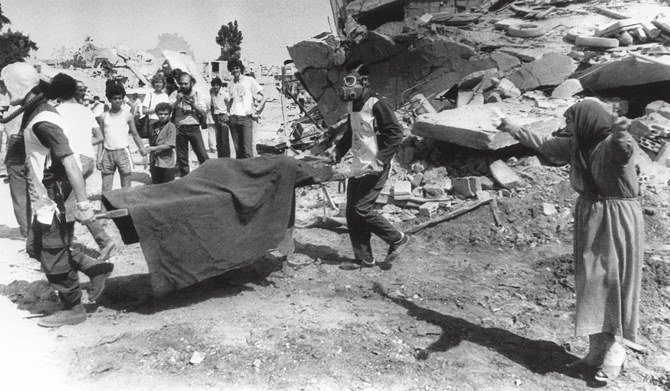 Having moved to Lebanon in 1970, the PLO launched attacks from Lebanon into Israel
After an assassination attempt by Palestinian nationalists on Shlomo Argov (Israel’s ambassador to the UK), the IDF invaded south Lebanon on 6th June 1982 
By August, Lebanese leaders had had enough: they ordered the PLO and Palestinian fighters to leave
The PLO leadership and many fighters went to Tunisia, Syria and further afield
It was in this context that the Sabra and Shatila massacres occurred
Between 16th and 18th September 1982, Lebanese Christian militias entered the now unprotected refugee camps of Sabra and Shatila and massacred between 460 and 3,500 individuals, mostly Palestinians
The IDF did not intervene to stop the massacre
Israel Defense Forces

__________________

the military of the state of Israel
What was the IDF?
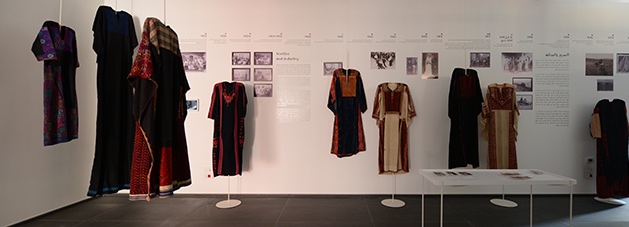 Palestinian identity has been strengthened in many ways since the 1948, including embroidery and poetry
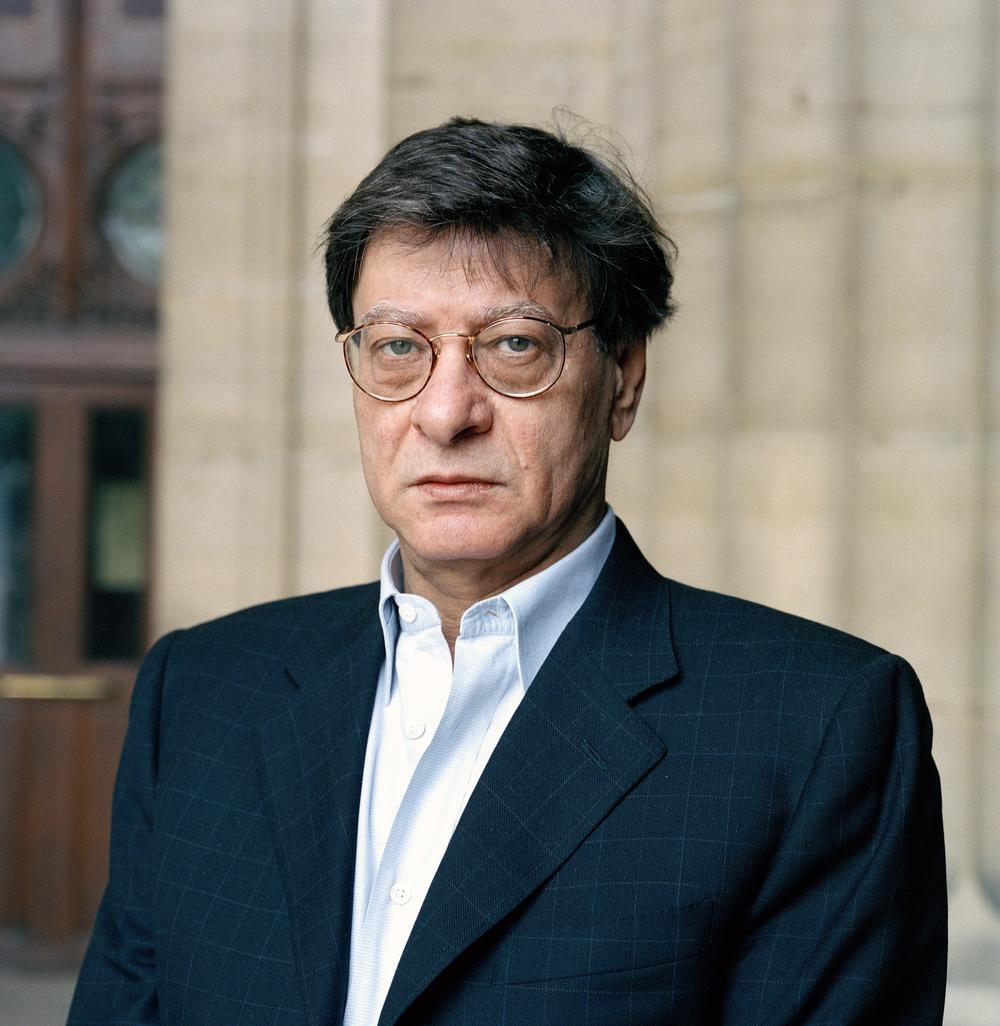 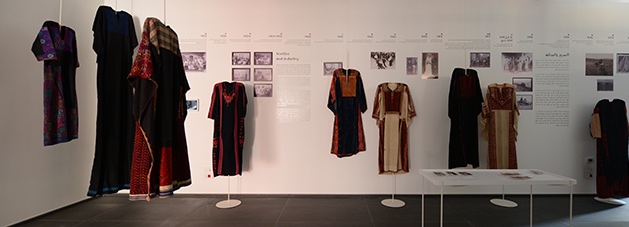 At the Seams:
A Political History of Palestinian Embroidery
Watch this video and answer this question in your books:

Why was (and is) Palestinian embroidery important?
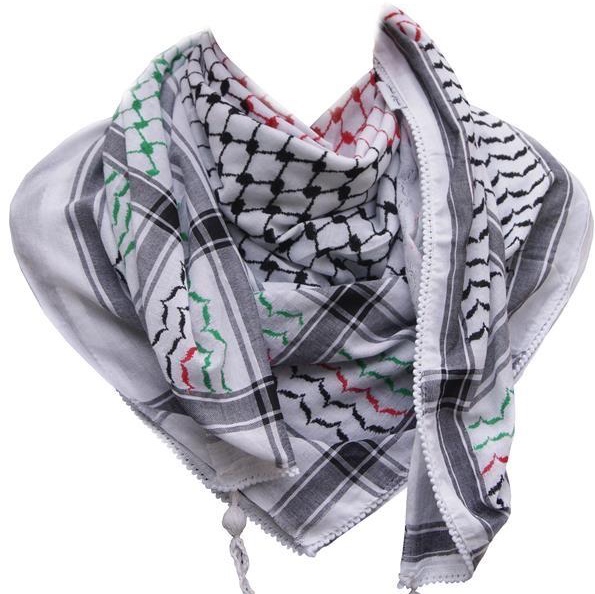 Write down:
I am an Arab.
My ID card number is 50,000.
XXX
Write down:
I am an Arab
Robbed of my ancestors’ vineyards
And of the land cultivated
By me and all my children.
Nothing is left for us and my grandchildren
Except these rocks…
Will your government take them too, as reported?
Therefore,
Write at the top of page one:
I do not hate people,
I do not assault anyone,
But…if I get hungry,
I eat the flesh of my usurper.
Beware…beware…of my hunger,
And of my anger.
XXX
Write down:
I am an Arab.
Hair coal-black,
Eyes brown,
My distinguishing feature:
On my head a koufiyah topped by the igal,
And my palms, rough as stone,
Scratch anyone who touches them.
My address:
An unarmed village—forgotten—
Whose streets are nameless,
And all its men are in the field and quarry.
Are you angry?
Homework These are extracts from ‘ID Card’ by Palestinian poet Mahmoud Darwish in 1964. Spend some time researching Mahmoud Darwish and answer these questions:What feelings are being expressed in this poem?What is the message of the poem? Why did Darwish write this?
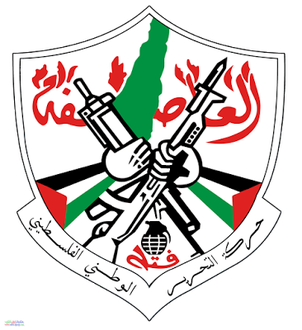 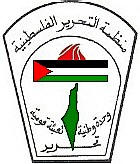 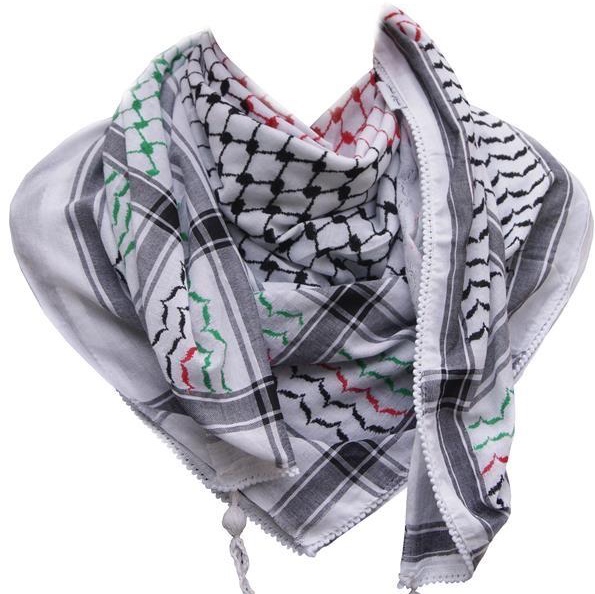 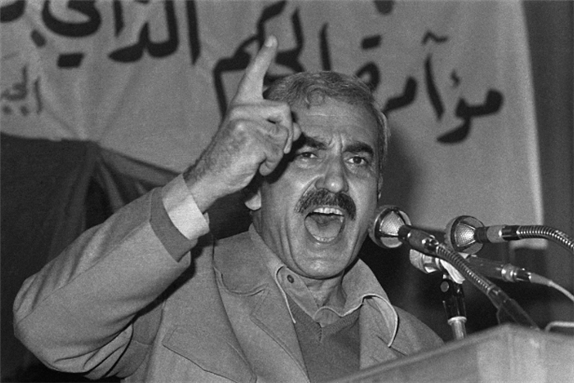 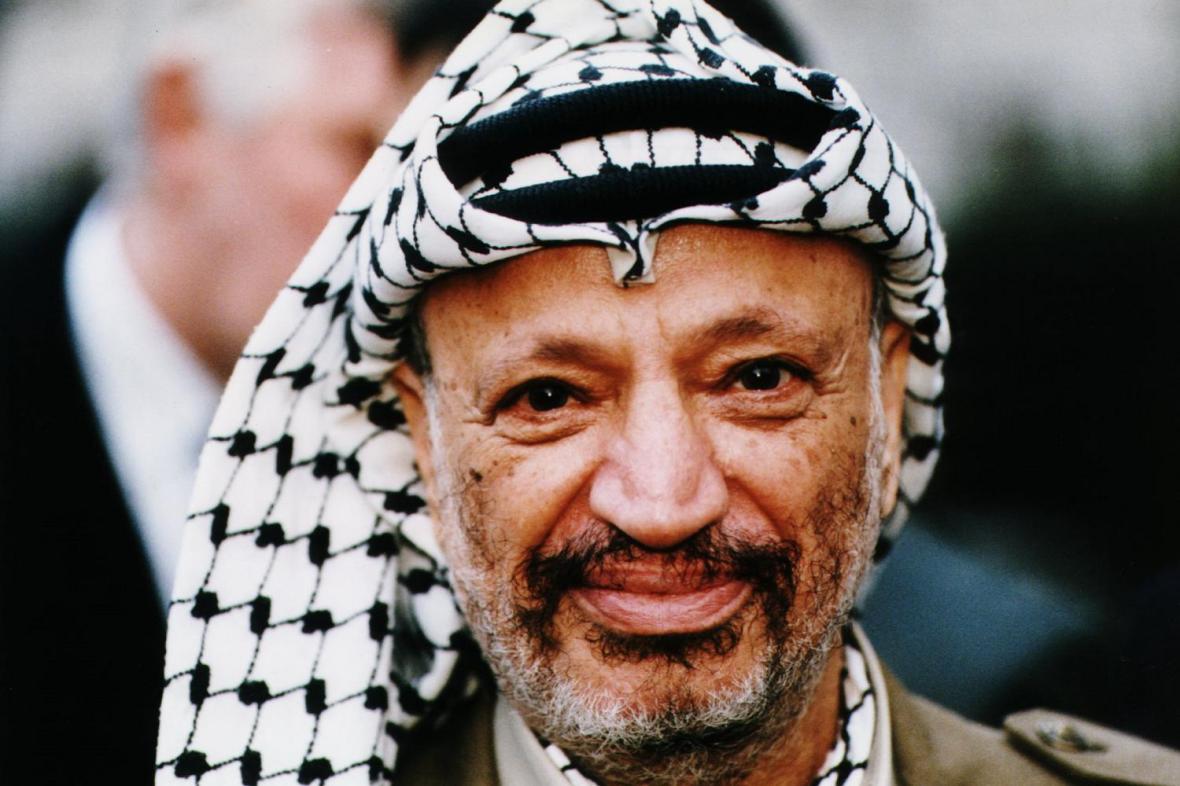 Plenary
1) What was the impact of the June 1967 War on Palestinian nationalism?
2) What did the following groups want, and what was their strategy to achieve it?
Fatah
PFLP
PLO